Kompletní periodická tabulka prvků
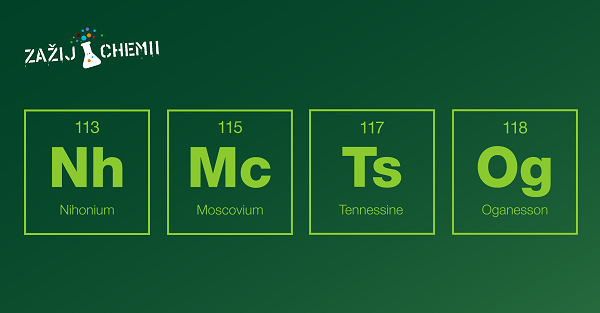